Recent Legislative Amendments to Personal Insolvency Acts & Court Review of Arrangements
Kevin Kirwan
Insolvency - Courts
30/05/2017
Personal Insolvency (Amendment) Act 2015
The amendments to the 2012 Act provided for:

A Court review process introducing new provisions where a PIA arrangement proposal voted against at creditors’ meetings. 
Specific provisions in relation to single creditor proposals (DSA and PIA).
Changed eligibility thresholds for DRNs
Increased regulation and supervision of PIPs
30/05/2017
Personal Insolvency (Amendment) Act 2015
Amended Act commenced 20 November 2015.
Revised Court Rules – 
Circuit Court: SI 506 of 2015; 
High Court: SI 507 of 2015.
Court Rules giving effect to revised procedure in relation to Court review. 
Rules also commenced 20 November.
30/05/2017
Court Review S115A
S.115A defines ‘relevant debt’ – i.e. A debt secured on the debtor’s PPR,    for which debtor was in arrears on 1 January 2015 or having been, before 1 January 2015, in arrears, entered into an alternative repayment arrangement. 
PIA proposal must have been voted on, and not approved, at creditors’ meeting. 
PIP may make an application on behalf of debtor (debtor must instruct in writing) asking the Court to approve the PIA, if they believe reasonable grounds exist. 
Application must be made not later than 14 days after the creditors’ meeting. E.g. If creditors’ meeting held on 16 December, application must be made on or before 29 December.
30/05/2017
Court Review S115a
Application will be on notice to the ISI, to each creditor concerned and to the debtor and must be accompanied by:
Statement of the grounds of the application, which must include - 
Statement that proposal for a PIA not approved;
Statement identifying the creditor or creditors who, having voted yes, should be regarded as a class of creditors for the purposes of s.115A, giving reasons why;  NB
Copy of the proposed PIA;
Copy of PIP report;
Certificate with result of vote, identifying proportions of respective categories of votes cast, and the creditors who voted for and against, and nature and value of debt for each (or statement regarding application of s.111A for single creditor); NB
Statement of compliance with s.91 and s.99(2), and that the proposed PIA does not contain terms releasing debtor from an excluded  debt or excludable debt (other than permitted debt) or otherwise affect such a debt.
30/05/2017
Court Review S115A
“Class of creditor” – not restricted to secured/unsecured; E.g. Financial institution; credit union; trade creditor; etc.
Court may consider 
one creditor, or 
more than one creditor, where it considers creditors have interests or claims of a similar nature,
to be a class of creditor.
Regard will be had to circumstances of the case, including	
Statement of Grounds, and 
Certificate showing 
overall number and composition of creditors who voted and
proportion of debtor’s debts due to creditors participating and voting represented by the creditor(s) concerned
30/05/2017
Court Review S115a
PIP must advise creditor of ability to object;
Creditor MAY* object within 14 days;
Creditor puts ISI on notice if an objection is lodged;
PC continues in force until 
PIA comes into effect, or 
time to bring an appeal against refusal of court to approve PIA expires without an appeal being brought, or 
appeal withdrawn, or 
appeal determined.
30/05/2017
Court Review S115a
Court will consider making an order only where
	-	it is satisfied that eligibility criteria under s.91 have been met
	-	mandatory requirements under s.99 have been complied with
	-	proposed PIA does not contain any terms releasing debtor from 	excluded/excludable debt
	-	considers that no grounds specified in s.120 apply to debtor or proposed PIA.
	-	It is satisfied that proper service was given to all relevant parties pursuant to s.134 (permission to serve by email must be agreed in advance)
	-	Notice of Motion must include the court return date.
30/05/2017
Court Review S115a
Following a hearing, Court may make an order confirming coming into effect of proposed PIA, only where satisfied that:
Terms of proposed PIA formulated in accordance with s.104 (PPR in a PIA)
Reasonable prospect that confirmation of proposed PIA will enable debtor to resolve indebtedness without recourse to bankruptcy; enable creditors to recover debts due to the extent that means of debtor permits; enable debtor not to dispose of interest in, or cease to occupy PPR.
Debtor reasonably likely to be able to comply
Cost of debtor staying in PPR not disproportionately large
Proposed PIA fair and equitable to each class of creditor that has not approved proposal
Proposed PIA not unfairly prejudicial to any interest party
Except in case of single creditor, that at least one class of creditor has accepted proposal by majority of over 50% of debt in that class.
30/05/2017
Court Review S115a
In consideration of whether to make an order, regard to be given to 
conduct of debtor regarding making of repayments in 2 years prior to PC, and of creditor seeking to recover debts due, and
Submission by creditor under s.98(1), or an indication under s.102(1), and any alternative option available to creditor to recover debt.
Court registrar will notify ISI and PIP where court make or refuse to make an order.
Where order made, Register of PIAs will be updated.
30/05/2017
Court Rules
Circuit Court – S.I. 506 of 2015
High Court – S.I. 507 of 2015

New Forms:
52I  and 52J (Circuit)
No. 58 and No. 59 (High)
	- Form 52I and No. 58 used for application to the court for a review of the proposed arrangement rejected at the creditors’ meeting
	- Form 52J and No. 59 used to show voting proportions by creditors, the names of creditors who voted for and against, and value of their debts
30/05/2017
Court Rules
Revised Forms:

Forms 52D, 52E, 52F, 52G (Circuit)
Nos. 53, 54, 55 and 56 (High)

	- Forms 52D to 52G and Nos. 53 to 56 revised to accommodate single creditor provisions (will require PIPs to delete as appropriate)
	- Templates for new and revised forms uploaded to the CM system
30/05/2017
S.115A Reviews
Classes of Creditor

Creditors with interests or claims of similar nature (“where not unreasonable to expect such creditors could have a conversation about their debts”)
May  be only 1 creditor
Court to have regard to circumstances of case, including 
statement of grounds, number and composition of creditors who voted
proportion of overall debts represented by the creditors (but some PIPs showing 100% to represent that ALL of a class of creditors voted yes).
30/05/2017
S.115a reviews
Typical classes – not exhaustive – illustrative only

PPR lender
Other secured lenders
Unsecured lenders – interest bearing claims
“Preferential”/Excludable debt
Unsecured/trade creditors

PIPS advised that they must be confident class chosen will stand up.
30/05/2017
Creditor objections (s.120)
Grounds for Objection:
Conduct of debtor within 2 years prior to issue of PC
Procedural requirements not being complied with
Material inaccuracy or omission in debtor’s statement of affairs (PFS)
Debtor did not satisfy eligibility criteria in s.91
PIA unfairly prejudices interests of creditor (probably main ground proposed)
Debtor has committed an offence under the Act causing material detriment to creditor
Debtor has entered into a transaction at an undervalue in preceding 3 years, contributing to debtor’s inability to pay debts
Debtor has given preference in preceding 3 years,  substantially reducing amount available to pay debts
30/05/2017
S.115A Reviews –  Notable Decisions to date
Important to note that the information in these slides is not based in all cases on written Court judgments, please bear in mind. 

The ISI assumes no responsibility for any errors or omissions.
30/05/2017
S115A Outcomes to date
Class of Creditors
Southern (Cork) - while establishing that the specified classes of creditors for the purposes of section 115A(17) were valid, the Court nevertheless decided that the ratio of debt owed between the secured creditor who voted no, and the unsecured creditor who voted yes (99.6% Vs 0.4% respectively) was disproportionately wide, and upheld the secured creditor’s objection.
However, notable that in the High Court – in a separate uncontested case – an arrangement was approved where the secured creditors voted no and one unsecured creditor voted yes (with 0.2% total debt).

South Eastern (Kilkenny) – For the purposes of section 115A(17) a Credit Union was not proven as a separate class of creditor to an ordinary unsecured creditor, but its debt has the same status as what is usually classed as ‘regular unsecured debt’. As this was an interlocking case, the Court also ruled that the PIA had not addressed the requirement under s.89(4) (i.e. whether the approval of one PIA is to be contingent on the approval of any other PIA), so could not approve the other case.
30/05/2017
S115A Outcomes to date
Midland (Tullamore)/Southern (Cork) – debt writedown on a secured PPR loan recognised as separate from ‘ordinary’ unsecured creditors (due to the existence of the clawback provision under s.103(3)) for the purposes of section 115A(17).

South Eastern (Kilkenny) - non-PPR secured creditors recognised as a separate class of creditor for the purposes of section 115A(17) (in this case it was a commercial property (and a BTL), differentiating it from a previous decision elsewhere in relation to BTL debt).
30/05/2017
s115A outcomes to date
May 2016 : High Court – Principal Private Residence (PPR) secured debt is separate and distinct from Buy-to-Let (BTL) secured debt for the purposes of establishing a class of creditors under section 115A(17). The Court acknowledged the unique nature of the insolvency legislation “…to limit the extent of the veto which a creditor might have in respect of a family home or a PPR mortgage debt, and it allowed for separate treatment of that class of debt…”
30/05/2017
s115A outcomes to date
Relevant Debt: Hill case
South Eastern (Kilkenny) – debtors relying on arrears before (but not necessarily on) 1 January 2015 must have entered into an alternative repayment arrangement (ARA) to be classed as having a ‘relevant debt’. 

Debtor was understood to have been classed by their mortgage lender as ‘in arrears’ in the period leading up to 1 January 2015, there had been no ARA in place on 1 January 2015. This was appealed to the High Court. 

High Court ruled that while it accepted that a number of repayments had been late, the creditor had not classed the debtor as being in arrears, but in pre-arrears.
30/05/2017
S115A Outcomes to date
Notable point for Court was absence of any agreed ARA between debtor and creditor in relation to the missed repayments, therefore ruled that debtor did not have a relevant debt in respect of which a PIA could be approved by the Court

The full text available at: http://www.courts.ie/Judgments.nsf/09859e7a3f34669680256ef3004a27de/9949cdab0a9b344f802580b8004d95f2?OpenDocument
30/05/2017
s115A Outcomes
Timelines – Hickey case:
The High Court has ruled that an application to review a PIA rejected at the meeting of creditors had not been brought within the time specified in s.115A(2) of the Act. Court dealt with timeline issue as preliminary point. 
Court ruled that the 14-day notice period within which an application for review of rejected PIA proposal must be made – in the form of a stamped and filed Notice of Motion lodged with the Court - commences on the day of the creditors’ meeting, and not the day after it, and therefore the application was out of time. Full text of ruling at: http://www.courts.ie/Judgments.nsf/09859e7a3f34669680256ef3004a27de/98748a393aed29a2802580b8004dd093?OpenDocument
30/05/2017
S115A Outcomes to date
Unfair prejudice: Dunne case
South Eastern (Kilkenny) ruled that inclusion of a term in the PIA stating that after the PIA, debtors were to be allowed Reasonable Living Expenses (RLEs) + 10% before the creditor could, upon review, take any surplus income from them to reduce the warehoused element of the mortgage contained in the proposal amounted to unfair prejudice to the creditor. 
On 6 February, High Court ruled, on appeal, that the inclusion of the term ‘…unfairly prejudices the objecting creditor in that it restricts its right to review in the context of the future means of the debtor, is vague and uncertain, and is an unnecessary and unjustifiable fetter upon the right of the secured creditor to renegotiate the repayment of the warehoused mortgage’. 
Court further ruled that proposed term was not one contemplated by the legislation, and one which it was not permitted to sanction. Full text at: http://www.courts.ie/Judgments.nsf/09859e7a3f34669680256ef3004a27de/123d313d849d7a8d802580cf00576570?OpenDocument
30/05/2017
S115A Outcomes to date
Court made two other points of interest:

On continuing insolvency - 
PIA is not required “to ensure continuing solvency of debtor post PIA. It is to provide means of orderly debt resolution, not to guarantee continued solvency outside its timeframe”
On Protection of the PIP - 
“It is difficult to envisage circumstances in which personal liability might arise should the PIP engage his role with independence and professional competence. It is not the role of the court to protect him should he fail to achieve the standard required of his office.”
30/05/2017
S115A Outcomes to date
Co-Debtor: JD case
South Eastern (Kilkenny) - the debtor is separated and her husband did not give his consent to the restructure of the mortgage under the terms of his wife's PIA, even though the PIP asked him to sign a form consenting to the restructure.

Court found that the conscious disengagement of the husband to the PIA would alter fundamental terms of the mortgage and put the security at risk. The judge deemed that the PIA  was unfairly prejudicial to EBS and therefore decided it was not necessary to look at the sustainability of the debtor’s income. The outcome was appealed to the High Court.
30/05/2017
S115A Outcomes to date
High Court ruled that the proposed PIA is not unfairly prejudicial to the creditor (EBS); that it contains repayment provisions which are reasonably likely to be met by the debtor; and that it preserves the entitlement of the debtor to continue to reside with her young children in her PPR and does not deprive the secured creditor of any claims against a co-debtor or co-mortgagor.

Of particular note for the Court was that the Act envisages application for a PIA by a joint debtor without the involvement or co-operation of his or her co-debtor, for both secured and unsecured loans (Ref. Section 89(3)).

http://www.courts.ie/Judgments.nsf/09859e7a3f34669680256ef3004a27de/51f75a1e03385916802580d700531727?OpenDocument
30/05/2017
S115A Outcomes to date
Conduct of debtor: Ennis case
Eastern Circuit (Trim) – No repayments made between Dec 2013 and Apr 2016;  repayments re-commenced on engagement with PIP, but stopped again without advice of PIP or legal team. 
Debtor said he would pay over the money if review successful.
Property was altered without planning permission which affects the value of the property. It had fallen into disrepair - leaks and lack of a boiler are significant in reducing the value of the property (almost halved). The fall in value not simply due to the economic recession. 
EBS would not get more in bankruptcy than in the PIA but only because the value of the property is so low and because the debtor contributed to this. Court felt he should not benefit from this - not fair and equitable.
The income of the debtor is less than clear and he has a poor payment history for eight years. The creditor had been issued with a repossession order and should have the option of realising the value of the property now.
Judge could not say the proposal was not unfairly prejudicial and cannot write off a significant mortgage under these conditions. Decision was appealed to the High Court.
30/05/2017
S115A Outcomes to date
High Court acknowledged that the PIP was unaware that the debtor had ceased making payments. Judge Baker was of the view that there was no certainty around the costs that might need to be incurred to allow the debtor to remain in the PPR. Similarly, she was not persuaded as to the ability of the debtor to be reasonably likely to comply with the terms of the PIA. 

Judge Baker was of the further view that the debtor had not engaged bona fide with the process, in relation both to his creditor and his PIP/legal team, and in all those circumstances, rejected the appeal. 

http://www.courts.ie/Judgments.nsf/09859e7a3f34669680256ef3004a27de/123d313d849d7a8d802580cf00576570?OpenDocument
30/05/2017
S115A Outcomes to date
Timeline - Varma case: 
Proposal rejected at creditors’ meeting. Referred to Court for s.115A review.
Court, on application by one of the creditors, extended the time for the objecting creditor, Ulster Bank Ireland DAC, to file its objection.
Debtor argued that objecting creditor had filed its objection outside the 14-day period referred to in s.115A(3) and consequently was not able to proceed with their objection. 
Court ruled that Ulster Bank was not bound to the apparent time limit of 14 days within which to file its objection, and allowed the objection for the purposes of the review.
30/05/2017
S115A Outcomes to date
High Court considered (i) whether time limit in statute for lodging of notice of objection is one that is capable of being extended, and (ii) whether Circuit Court had jurisdiction to extend the time. 
High Court found that 14-day time limit specified in s.115(3) is not mandatory and is capable of being extended.
Judge noted that the specialist judges have power (s.189 of the Personal Insolvency Act 2012) to make any order that may be made by a County Registrar under s.34(1) of the Second Schedule to the Court and Court Officers Act 1995, including in this case, to extend time.  

http://www.courts.ie/Judgments.nsf/09859e7a3f34669680256ef3004a27de/2e9c575edec3c9b1802580fa004dea5e?OpenDocument
30/05/2017
S115A Outcomes to date
Warehousing – Callaghan case: 
Proposal rejected at creditors’ meeting. Referred to Court for s.115A review.
Proposal included a writedown of €165k on a mortgage debt of €285k. The  secured creditors, KBC, objected to the application, saying that it would not enable them to recover their debt to the extent that the means of the debtor reasonably permit, that the PIA was not fair and equitable in relation to the interests of each class of creditor that had not voted for the proposal, and that it was unfairly prejudicial to its interests.
The Circuit Court specialist judge dismissed the objection of the objecting creditor, who appealed the matter to the High Court.
30/05/2017
S115A Outcomes to date
Part of the creditor’s objection related to the consideration by the PIP of its counterproposal – received late in the process - which included a warehoused element. Although bound under the legislation to consider such submissions, the PIP rejected the creditor’s counterproposal.

Debtor argued that a proposal which includes warehousing must bring the warehoused amount into the currency of the PIA. 

High Court ruled that the legislation does not preclude a proposal by which a warehoused amount becomes payable after the expiration of the PIA.
30/05/2017
S115A Outcomes to date
The Court was not satisfied that the creditor’s proposal offers it a better return. Judge Baker also noted that the counterproposal was capable of creating circumstances amounting to insolvency  at the end of the mortgage term (23 years).

Repayment of the inactive account is not predicated on any anticipated ability to pay in the future, but is entirely ‘on hazard’, and therefore is materially unfair to the debtors. 

http://www.courts.ie/Judgments.nsf/bce24a8184816f1580256ef30048ca50/fbe234bcafb712a48025812a00438f58?OpenDocument
30/05/2017
S.115A Reviews
Summary position to 15 May 2017 –
30/05/2017
S.115A Reviews
Summary position to 15 May 2017 –
30/05/2017
Summary review stats to 15 May 2017
30/05/2017
Summary review stats to 15 may 2017
30/05/2017
S.115A Reviews –  Notable Decisions to date
Costs:
Generally on the matter of costs, different approaches taken by Courts. While ‘costs following the event’ often cited, in some cases judges have refused to make orders for costs against unsuccessful debtors, arguing that they are unlikely to be able to comply with it.
30/05/2017
S.115A Reviews
Main focus of Courts :
	- Keeping debtors in family home (to the extent possible)
	- Better return than in bankruptcy
	- Debtor is returned to solvency
	- Creditor not unfairly prejudiced
	- Sustainability of arrangement

Courts often agree to bypass reading through of papers in effort to progress

Commonly quoted authorities – McInerney Homes; Tivway; Millstream Recycling, as well as  more recent insolvency rulings.
30/05/2017
s.115a reviews
Points being raised in Creditor Objections to Review:

Procedural – correct timelines not met for  formal lodgement of papers
		   - class of creditors not clearly identified in Statement of Grounds
		   - voting certificate not correctly completed
		   - proper serving of papers to all parties
Proposal – creditor unfairly prejudiced 
		- ability of debtors to meet higher mortgage after PIA 
		- better return on alternative proposals
		- challenging bankruptcy comparison, but not always providing 		   alternative figures
Often, preliminary ruling on particular point may mean grounds not fully examined and ruled on.
30/05/2017
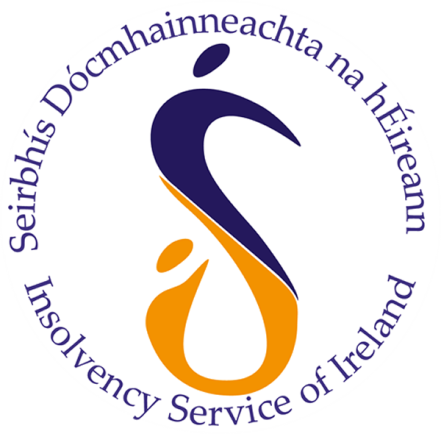 Thank You
Questions 
& Answers
30/05/2017